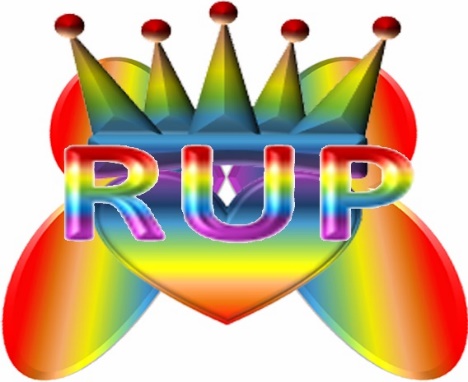 Rainbow Universe Pageants & Youth Services
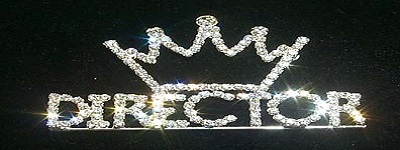 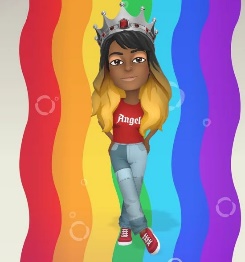 Become A Director
By Cicely Majeed
CEO/National Director/Pageant Coach
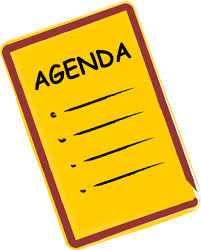 Agenda
Our Mission/Goals – what is our purpose?
Being a Director – what does it take?
Support – how can we help?
Pageant Info – what is it all about?
Fees  – where does the money go?
Doing the math – where does it all come from?
Get your benefits & perks – what are your incentives?
 Legalities – what agreements do you have to keep?
Q & A – what questions, comments, concerns do you have?
Our Mission Statement
Follow the Rainbow…..

We embrace the nurturing of inner beauty through intellectual development, creative arts, understanding of fitness and nutrition, and emotional awareness and coaching girls/boys and young women/men to enhance their personal development as they embrace boldness, courage, wisdom and strength to become peaceful, calm, centered and relaxed individuals.

Utilize the 4 Selves: 
Self Esteem
Self Respect
Self Knowledge
Self Worth
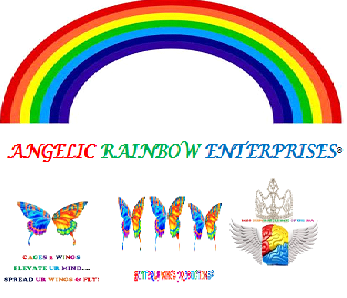 Our Brand
Rainbows: harmony, connection to mankind, one, chakra energy centers

Wings: Spread Your Wings & Fly, freedom, flight, ascension, lifting spirits

Impressions: contestants make impressions on judges, audience, public, etc.

Commission (Independent Contractors - IC): Preliminary Directors (20%); State Directors (25%)

Brain Challenge: 7 day challenge to challenge the brain, think higher and more critically, fun games

Community Service: we give back and serve our planet
Community Service
Community Service pageant system
State and Nationals contestants can choose own charity
Directors can choose one specific charity
We also have a Community Service Day for all called Circle of Love
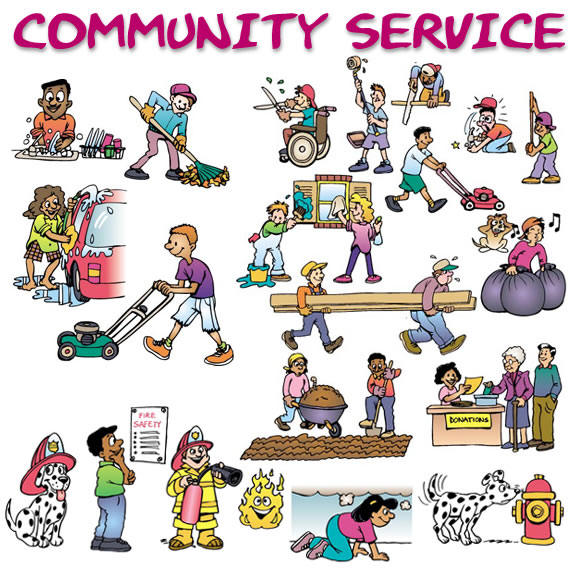 Mastering Your Mind
What does it mean to master your mind?
Mindfulness – emotional control, think higher/better, critical thinking, life management, health & fitness, brain teasers
All directors will be able to convey this to contestants
We are not a glitz pageant – focus on inner beauty, self-esteem, emotional control, mind elevation
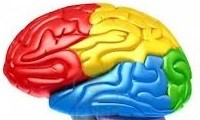 Director Info - Independent Contractor
Independent Contractor
Not employees
Must sign contract (abide by all rules)
Have a production co. with EIN for tax purposes
Bank account
Office space
Required forms and signatures (IC’s)
Contract
Non-disclosure agreement
Promise to pay
Income & Benefits agreement
Schedule your first pageant – dates and locations (in contract – 1st thing)
Charities & Contestants – choose charity, find contestants
Venues & Insurance- choose venue (ask about insurance) – 3 options
Preliminary & State – choice for directors
Helpers & Volunteers – judges, emcee, front desk, sales table, score tabulators, ushers, etc.
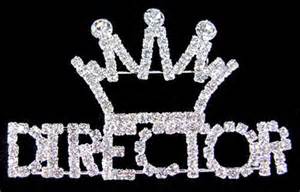 Director Info - Employees
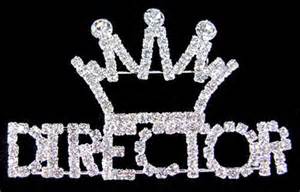 Employees
Interviewed and hired if chosen
Must sign contract (abide by all rules)
Production will be from Butterfly Wings Productions
Expense Allowance for expenses
Training to get started
Required forms and signatures
Contract
Non-disclosure agreement
Income & Benefits agreement
Schedule your first pageant – dates and locations (in contract – 1st thing)
Charities & Contestants – choose charity, find contestants
Venues & Insurance- choose venue (insurance covered by RUP) 
Preliminary & State – choice for directors
Helpers & Volunteers – judges, emcee, front desk, sales table, score tabulators, ushers, etc.
Support
Training – weekly trainings and videos that we record and give you access to on Intranet , getting contestants, finding venues, dealing with media, etc.
Documents & Forms – access to Intranet/Extranet, Google Drive, or One Drive & Directors Corner forum
Websites & Paypal Buttons – your own site presence with your name, paypal buttons on site
Promotional Tools – Voy boards, picmonkey, pageantcenter, facebook, twitter, newspapers, radio stations, flyers, etc. – with assistance from Team Lead
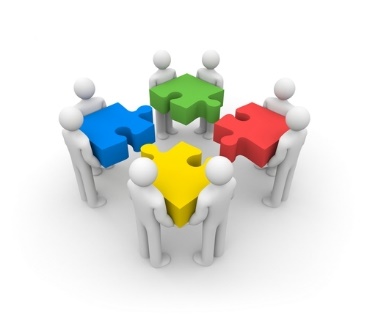 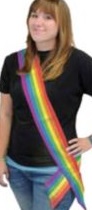 Pageant Info
Contestants – charity, referrals, sponsors, categories, prep 
Divisions & Titles – 3 divisions
Junior Miss & Mister 13-15
Teen Miss & Mister 16-19
Young Adult Miss & Mister 20-24
Impressions & Categories – brain challenges, interviews, etc.
Contestant Packets & Kits – during orientation
Applications
Requirements
Referral cards, etc.
Pre-Pageant Workshops – 6 workshops required  (interviews, personal development, stage presence, emotions, service, and attention)
Preliminaries – 1 combined workshop
State & Nationals – all 6
Can be done online
Expenses – sashes, sash pins, crowns/tiara’s, ads & printing fees, judges gifts, contestant gifts, travel expenses, venues, t-shirts (on web store) – will have access to expense fund

Vendors – charge  according to choice (first come first served basis)
Making Money
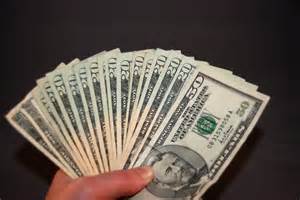 Sponsorship Fees:
Preliminary contestants $100 (6 holidays and unlimited Miss & Mister Rainbow Universe title pageants)
State - $250 (1 or 2 state)
Scholarship Fund – for youth to request money for personal reasons or pageants
Extra sponsors/vendors
Sponsors in any amount
Vendors - $25 bus. Card, $50 half page ad, $75 full page ad, $100 table set up
Door fees - $10-$45
Employees – any money earned will be added to Director expense fund and contestant’s allowance fund
Good luck Ads - $5 half page ad, $10 full page ad (friends/family)
One Category – Viewer’s/Audience Choice - $1 per vote
Merchandise sales - t-shirts, hats, jewelry, etc. (see web store)
Something New – $100 commission check for every 2 pageants you produce.
Commission – only system that offers this – % of Nationals profit plus bonus check for any 3 directors that you hire
8% for preliminary directors
10% for state directors
[Speaker Notes: This information is mostly for Independent Contractors.]
It All Adds Up: Let’s do the Math! (IC’s only)
Preliminary Pageants: $4850 per pageant – 6 prelims a year  = $29,100
State Pageants: $5000 per state + 6 prelims = $28,500
Commission: (% profit from Nationals sales)
Nationals - $23,700 (average) – payments
	- Prelim Directors - @8% of 50% profits = $948 ($79/mth)
	- State Directors - @10% of 50% profits = $1185 ($98.75/mth)
Calculation example: 
-20 prelim contestants $100 sponsor fee = $2000
-10 sponsors $50 each = $500
-5 bus card vendors $25, 5 ½ pg ads $50, 5 full $75, 3 table set ups $100 = $1050
-80 door admission fees $10 = $800
-40 good luck ads $5 ½ pg, 10 full pg $10 = $300
100 VC votes $1 = $100
10 t-shirts $10 = $100
$2000 +$500 +$1050 +$800+$300+$100+$100= $4850
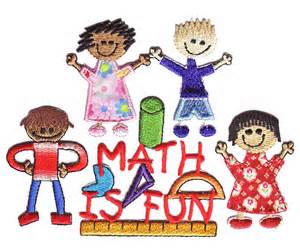 Get Your Benefits
Directors Parties & Retreats  - 4 parties per year; 1 annual retreat
Directors pamper me parties & mixers (March, June, Sept, Dec,)
Tropical Sweet Retreat (August)
Contests - # donations, sponsors, contestants, vendors, prelim pageants – win gift cards, electronics, movie tickets, etc.
Discounts – referring directors, sponsors, community service, helping at other pageants, etc.
Referral forms provided
10% (prelim); 15% (state)
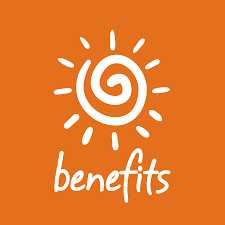 Interview Process
Fill out application, send in cover letter, and resume – on Facebook @ www.facebook.com/rainbowuniversepageantss and click on the Jobs” tab in our navigation menu
Fill out contact/registration form on website @ http://www.rainbowuniversepageants.com/directors  
Scan the QR code here
 
Video interview – instructions will be sent to you when you apply
Online meeting – if successful video interview
Background and reference check if I send offer letter
Instructions for onboarding sent via email, new hire paperwork, training
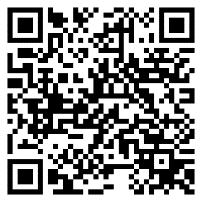 Questions & Comments
What questions do you have?
What comments would you like to share?
Email me at angelicraynbow@outlook.com 
Text me @ 866-798-7218 
	
Next steps: 
Onboarding, training, forms to sign, new hire paperwork
Get Directors kit  (website, email, t-shirt, handbook, bag, pin, Intranet/Extranet access, contract, binder)
Invitation to online trainings, Facebook group page, Google groups forum, etc.
Start planning your first pageant
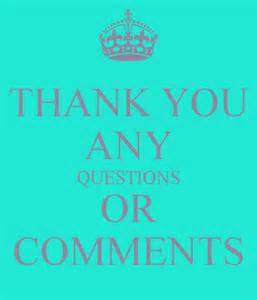